合乎中道:    如何看待屬靈恩賜
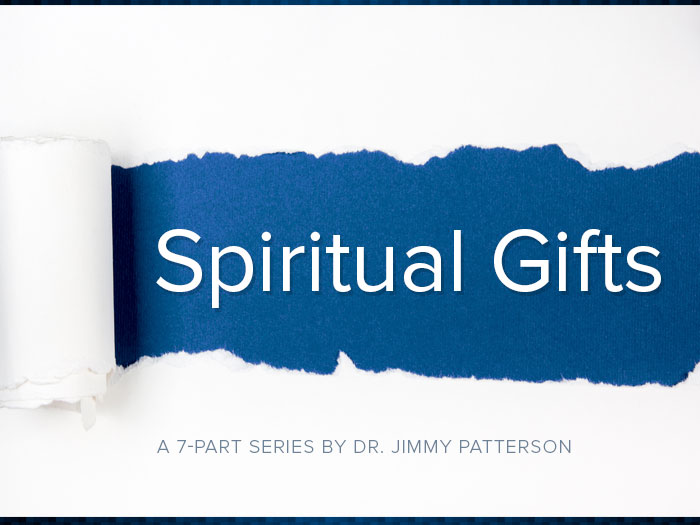 Make a Sound Judgment:
         Evaluating Your Spiritual Gifts
恩賜的合一性The Unity of Gifts
一個身體One Body (v. 12,13,20)
一位聖靈One Spirit (v. 13)
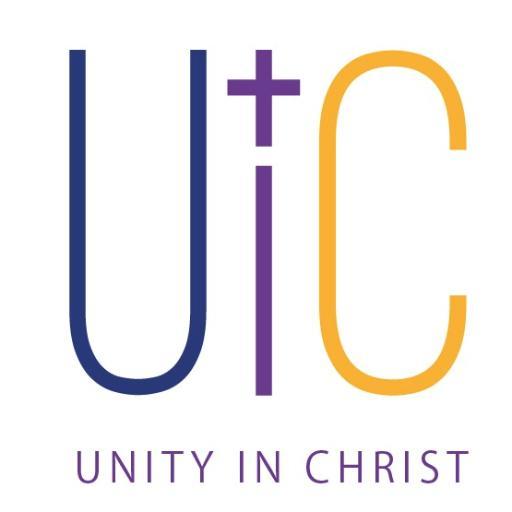 恩賜同屬基督All Gifts Are Given in Christ
恩賜屬於教會
Gifts are given to Church
合一源於基督
The unity is built in Christ
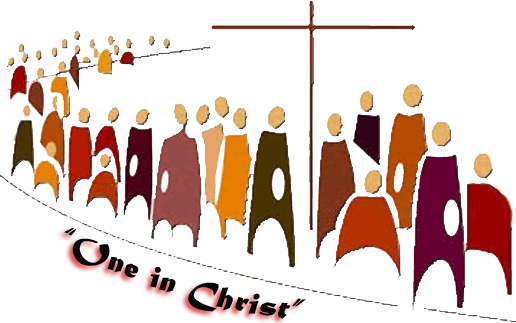 恩賜的多樣性The Diversity of Gifts
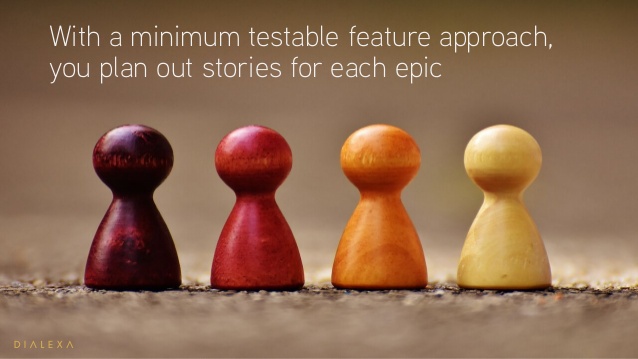 很多肢體       Many members                (v. 14,19,20)
肢體各異      Different functions of each member (v. 19)
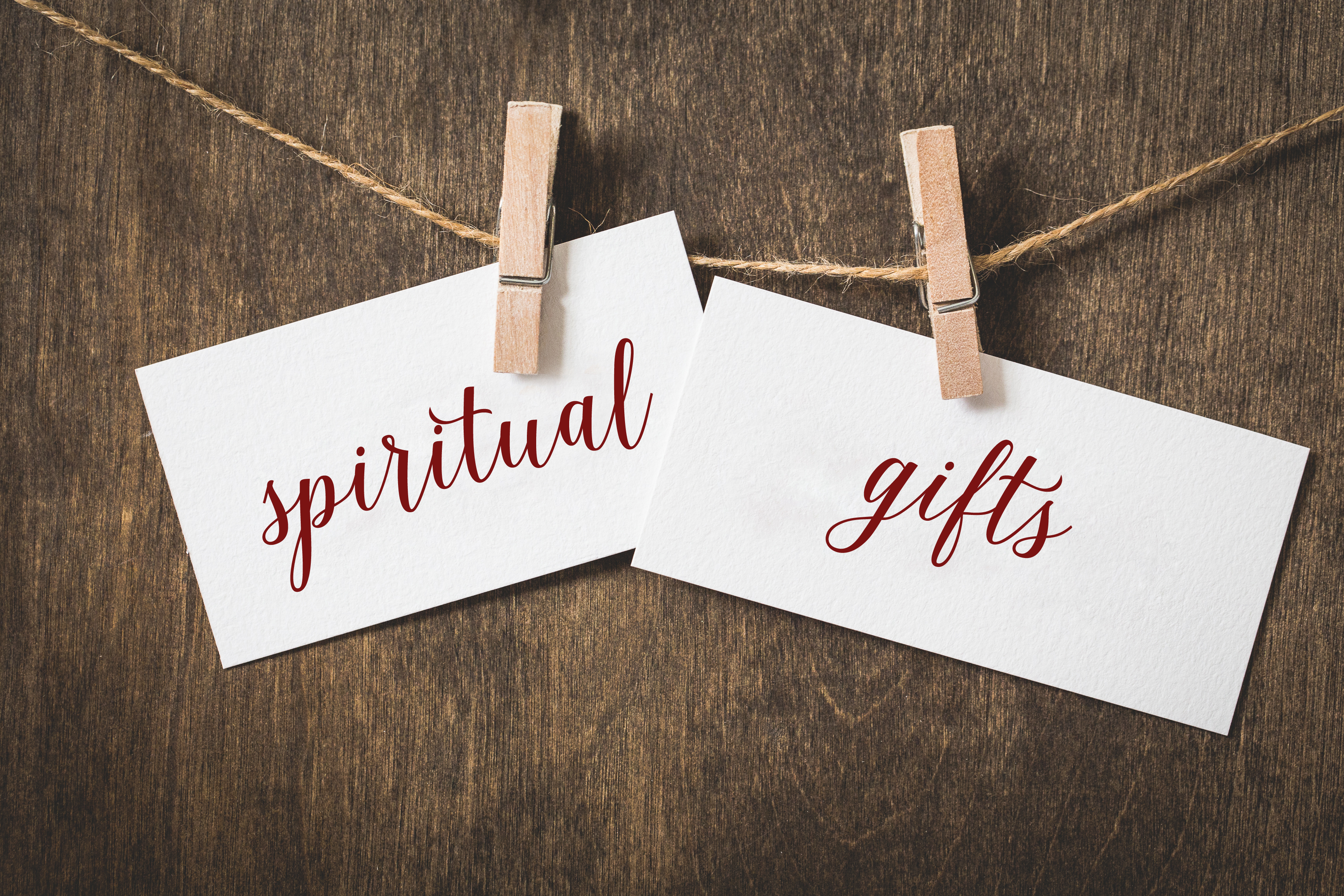 恩賜功用迥異
All gifts are different in their significance  
恩賜價值相同
All gifts are equally valuable
恩賜不分貴賤Each Gift Is Invaluable
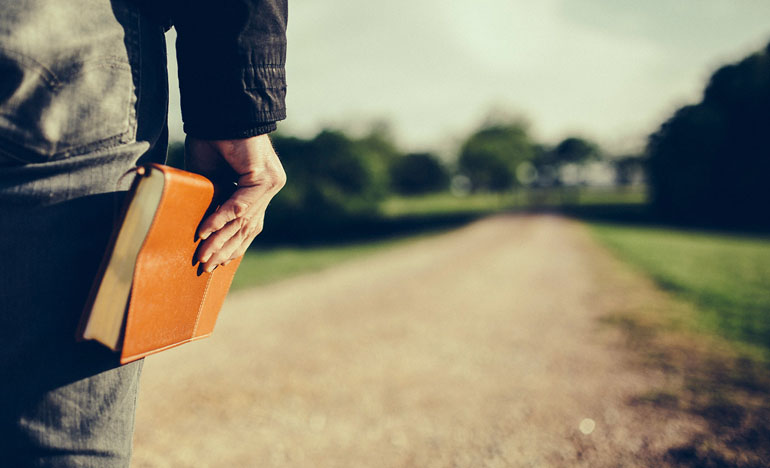 恩賜彼此需要All Gifts Need One Another
恩賜需要其他肢體
All gifts are complementary
恩賜需要彼此配搭
Each gift plays its role in building the church
各人看別人比自己強Regard one another as more important than yourselves